ӘЛ-ФАРАБИ АТЫНДАҒЫ ҚАЗАҚ ҰЛТТЫҚ УНИВЕРСИТЕТІ
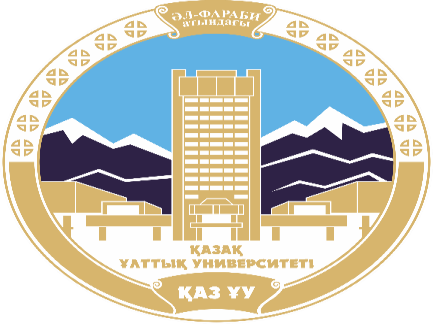 Саясаттану және саяси технологиялар кафедрасы
Саяси имиджелогия
Абжаппарова А.А.
Аға оқытушы
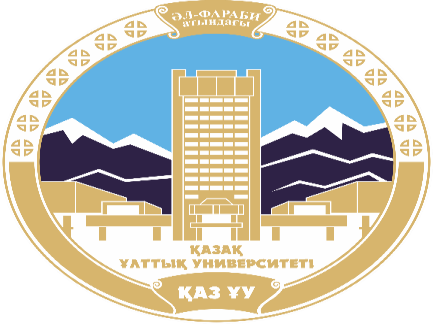 Саяси имиджелогия
Дәріс 7
Саясаттағы имидж: иллюзия мен шынайылық
Дәріс жоспары:
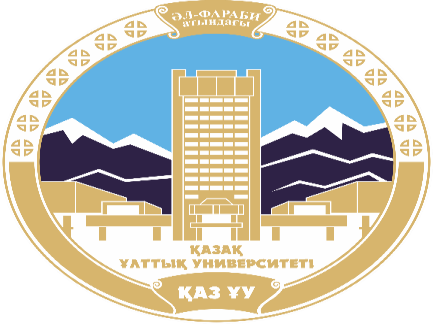 Иллюзия мен шынайылық.
Ұқсамау емес, шынайы болу
Шынайы болу үшін ұқсау
Саяси актерлердің ұнамды рөлдері (имидж доминанттары)
Үш əлем арасында, яғни шынайы, символикалық жəне ақпарат- тықтардың арасында бір əлемнен екіншіге өту жолын қиындататын кедергілер кездеседі. Шынайы əлемде мыңдаған оқиғалар болып, тек олардың санаулысы ғана ақпараттық əлемге өтеді. Ал Ақпарат-тық əлемде жүздеген оқиға орын алса, олардың аздаған үлесі сим- воликалық əлемге өтеді. Шынайы əлемде байқалған оқиға ақпарат- тық əлемде немесе керісінше маңызды деп бағаланбауы мүмкін.
Осы үш əлемді кез келген мемлекет пен қалаға қатысты қылып түсіндіретін болсақ, онда шынайы картадан басқа ақпараттық жəне символикалық картаның бар екендігі анықталады. Соның өзінде ақпараттық карта шынайылыққа сай келмейді немесе оны ішінара қайталайды. Символикалық карта да шынайыға ұқсап жарыт- пайды, оған тек іріктелуден өткен жəне маңызды объект ретінде əлеуметтік жадыда сақталғандар ғана өтеді. Соның өзінде əсер ету үрдісі шынайы картадан символикалыққа кенеттен өтіп қоймайды, символикалық карта өз кезегінде шынайы өмірде белгілі бір жайт- тарды орындауға əсер етеді. Шынайы əлем мен символикалық əлемдегі бір жайттың жиілілігі мен маңыздылығы бір-біріне сай келмеуі мүмкін.
Психологияда имидж өздігінен «ойдан шығарылған кеңістіктің шынайылығы» деген көзқарас көрініс табады. Шынайы əлемде (ақиқатты психологиялық кеңістік) құбылыстар орын алып, жайттар жүріп, адамдар əрекет жасап, мəні, мағыналары мен си- паттамалары ақиқатты мазмұнға сай келетін қарым-қатынастар басым болады. Онда ешқандай бұрмаланулар жоқ.
Ойдан шығарылған əлемде шынайылық бұрмаланып, белгілі бір мақсаттар мен қызығушылықтарға сай болып ұсынылады. Сол себептен адам өмір бойы ықпал астында болады деген ой-тұжырым дұрыс айтылған. Оған ақиқатты ақпарат емес, ал біреудің мүдделеріне сай бейнелер беріледі. Сондықтан да ол əлемді сен- дірілген қалыптарының призмасы арқылы қабылдайтын болады. Жекеленген жағдайда, сайлауалды компанияларда саясаткерлер емес, ал олардың имидждері бəсекеге түседі.
Иллюзиялық əлем жоғары реттеушілік күшке ие болады, оған қоса адамдарға əсер етеді. Сондай-ақ оның психологиялық əсерлері болады. Сонымен қатар ол психологиялық тұрғыдан шынайыəлемге қарағанда өте ыңғайлы болып келеді. Ойдан шығарылған əлемнің нəтижесінде көңіл қалудың дəрежесі төмен болатынын негіздейтін келесі сипаттамалары: ол өте ғажайып жəне тартымды; принципиалды түрде тексерілмейді. 
Бұл жағдайда ол иррационалды, сол себептен оны шынайылық деп қабылдайды; ондағы ішкі толыққандылық пен үйлесімділік көрініс табады, ол өздігінен келісімді сипатта болып келеді; басқаша иерархия қалыптасып, оған біз негізсіз қарап, əсер ете аламыз. Психологиялық қарым- қатынаста ойдан шығарылған əлемнің құндылықтарына еру таңдау мен жауапкершілік зауалдарынан босатады деген тұжырым өте маңызды, адам сырт көздердің айтуы мен ескертуі бойынша əрекет етеді, мысалға танымал жəне сəтті кейіпкерлер, табынушылар іспетті жəне т.б.
Пьер Бурдье: 
«Саясат əлеуметті, оның ішінде топтарды ту- дыруға мүмкіндік беріп, белгілердің көмегімен орындалатын іс- əрекет ретінде түсінідірілетін тиімді символикалық қызметі үшін игілікті орын болып табылады» деп əділетті түрде атап өткен болатын. Семиотикалық қасиеттің қандай үрдістерін саясаткер имиджін құру технологияларынан көре аламыз міне, осыларды атап өтейік.
Бірінші – осы объектіні басқалардан айырықшалайтын дистинкитивті ерекшеліктерге деген қозғалыс.
Екіншісі – семиотикалық тұрғыдан саяси қайраткердің жат түсінігіне қарағанда төл түсінігіне енгізілуі ретінде түсінілетін өзіндік сипаттамаларды белгілеу.
Үшіншісі – бұл саяси қайраткердің лидер жайлы семиотикалық түсінікке кірістірілуі, осы идеалдылыққа сай келетін оның сипат- тамаларының іріктелуі.
Төртіншісі – жүзеге асырылып қойған лидердің семиотикалық моделіне саяси қайраткердің кірістірілуі (мысалға, «Ленин ізін жалғастырушы Сталин»). Тек модельге ғана енгізілуі, өйткені біз лидерді шынайы тұлға ретінде емес, ал символ ретінде анық- таймыз.
Бесіншісі – саяси қайраткердің актер іс-əрекетінің моделіне кірістірілуі, ал ол қайдан гөрі семиотикалық түрде толыққанды объект, оның өмірінің мəні ретінде белгілердің туылуы қарас- тырылады.
Алтыншысы – қабылдаудың басқа арналарын семиотикалық түрде пайдалану, олардың негізгісі ретінде визуалдылық түсініледі, соның өзінде визуалды семиотикалық вербалдыдан ерекшелінеді, ол өз кезегінде аз ескеріледі.
Жетіншісі – жиналыстар, парадтар мен басқа перформанс- тардың символикалдығын, партияның визуалды сипаттамаларын құру жоспарында символикалдыққа жолдамаланатындарды белсенді түрде қолдану.
Сегізіншісі – бұқаралық коммуникация үрдістерін, белгілі бір мақалаларды басу, қандай да болсын көзқарастарға жауап беруді белсенді басқару. Бұл вербалды ағым болғандықтан, ол символи- калылық үрдістеріне бағынады.
Тоғызыншысы – принципиалды түрде символикалық болып табылатын сөз жарандар түріндегі коммуникацияның автономды ағындарымен күрес.
Оныншы – киім, шаш жинау, көзқарас сияқты автономиялық салалардың символикалылығы. Басқа, яғни вербалды емес арна- ларды белсенді түрде қолданатын алтыншы жолға қарағанда, бұл жағдайда біз форма ретінде қабылдаудың қандай да болсын арна- сының элементтерін қолданатын белгілер жүйесін құраймыз.
Ұқсамау емес, шынайы болу
Сəтті брендтің міндетті құрамдас бөлігі ретінде ақиқатты бренд аңыз қарастырылады. Халық тұлғаларының имиджіне мұндай рөлге олардың өзіндік аңыздары ие болады. Сол себептен имидж- бен жұмыс істеудің міндетті бөлігі биографияны құру болып табы- лады. Имидж контекстінде биография дегеніміз – ол оқиғалардың жай фиксациясы емес. Белгілік оқиғалар мен тұлғаның əрекеттеріне зейін қою қажет.
Биография мақсаттылы аудиторияға коммуникацияның барлық мүмкін арналары бойынша жіберіледі. Əдебиеттік нұсқа толығы- мен немесе ішінара басылымды БАҚ-та жарияланады. Мүмкін- дігінше биография бөлек кітапша немесе кітап ретінде басылып шығарылады.
Толыққанды тірі бейнені құру үшін бұқаралық тұлғаға өзінің жеке өмірін ашық жариялауы қажет. Отбасындағы қарым-қатынас, əйелдердің саны, балалардың тəртібі жəне үй жануарлары имиджге қалыпты немесе кері əсер ете алады. Жабық жеке өмір бейнесі тегіс бақылаушылар үшін қызғылықсыз болады.
Шынайы болу үшін ұқсау
Сыртқы келбеттің маңыздылығы. Тек киімге ғана емес, соны- мен қатар келбеткеде көңіл қойылады.
Саясаткер имиджінің негізгі құрамдас бөлі – сөйлеу шебері: нені жəне қалайша айту.
Сөйлеудің мазмұнды жағы да өте мəнді. Саясаткердің имиджі- мен жұмыс істеу жағдайында бірінші міндет – сайлаушыға түсінік- ті тілді меңгеру.
Шынайы саяси имиджді құру барысында жəне оны символикалық феномен ретінде қабылдау барысында аңыздар ерекше орынға ие болды. Аңыз бен архетиптереңдетілген деңгейде əр адамның бойында болатын ақпараттың бір түрі жəне де оның міндеті бұл символиканы коммуникатор үшін пайдалы бағытта белсенден- діруге негізделеді.
Шынайы болу үшін ұқсау
Аңыздар əр кезде де болған. Əр бір адам белгілі бір аңыздар шеңберінде өмір сүріп, оларды əдетте байқамайды да. Мысалға, «ер адам отбасыны асырауы тиіс», «балалар сабақты жақсы оқу- лары керек».
Тарихи дамудың белгілі бір кезеңдерінде саясаттағы аңыздарға қатыстылық орнату барлық мемлекеттер үшін сипатты болып келеді. Ол ерекше əлеуметтік саяси жəне экономикалық шарттар- мен байланысты, бұл шарттар өз кезегінде күрделі мəселелерді шынайы қолда бар қаражаттар есебінен шешуге мүмкіндік бермей, саясаткерлерді аңыздарды қолдану арқылы адамдардың бұқаралық санасына əсер етуге мəжбүрлеп, олардың уақытша өршеленіп кеткен жəне қиын шешілетін қарама-қайшылықтардан назарларын бұруға тырысады.
Теорияда аңыздарды заманауи əлемде өз мəнінен айырылған архаикалық құбылыс ретінде түсіну мүмкіндігі тəжірибеде өзін-өзі ақтаған жоқ. Ақиқатты шынайылық бір аңыздардың пайда болып, екіншілердің жойылатынын дəлелдейді.
Бір аңыздардың екіншілерімен алмасуы – революциялар мен реформалардың кезеңдері үшін заңдылықты құбылыс. Ол өз кезе- гінде саяси мақсаттардың түбірінен өзгеретіндерімен жəне белгілі бір идеяға сенім білдірумен жəне де халық тарапынан саяси акция- лардың қолдау табуымен түсіндіріледі.
Саяси аңыздар үшін келесі айырықшаланған ерекшеліктер сипатты болып келеді:
олар кенеттен емес, жасанды, саналы жəне мақсаттылы түрде пайда болады;
олардың негізін саясаткерлермен ғибадатталатын саналы ұжымдық үміттер құрайды жəне бұқаралық санамен игерілген;
онда екі түрлі қасиет біріктіріледі: саналы есеп жəне табыну- шылық сенім, олар саясаткерлерге өздерін барлық моральдық шектеулерден босатуға мүмкіндік береді;
олар рационалды аргументтердің көмегімен құлдырауға ұшырамайды жəне де сол себептен ғылыми емес білім ретінде ба- ғалаулары теңдес болып келеді. Ең жақсы жағдайда саяси аңыздар жартылай шындық деп қарастырылады;
олар үшін саяси шынайылықпен тікелей байланыс ұстану сипатты болып келеді, олар оқиғалардың реттілігін ақтауға қызмет етіп, адамдардың жүргізіліп жатқан саяси акцияларға аобсолютті сенімділігін қамтамасыз етеді;
саяси аңыздар шығармашылық аңыздарға қарағанда кешірек пайда болады, ол өз кезегінде саяси құрылымдар мен əлеуметтік дифференцияның құрылуымен шартталынған.
Аңыздардың түрлері
партиялық (уəделер, партияның жақсы өмір жайлы үн- деулері)
мемлекеттік аңыздар
отбасылық аңыздар (асыраушы əке)
балалық аңыздар («рахмет», «өтініш» сияқты сиқыр сөздері).
тарихи аңыздар (əлемдік тарихта осы халықтың ерекше рөлін көрсететін).
Аңыздық хабарламаның негізгі белгілері
аңыз аксиомалы болып келеді (аксиома дəлелдерді талап етпейді), нəтижесінде олар шынайылыққа сай келуін анықтайтын тексеріске душар болмайды;
аңыз тікелей шынайылыққа емес, ал толыққандылық дең- гейіне, яғни жоғары деңгейге сай келуімен ұсынылады. Бұл қасиеті оны тексеру керек еместігін анықтайды.
аңыз коммуникацияның ерекше шарттарын білдіреді, өйт- кені, онда тыңдаушысы болғанымен, хабарламаның авторы жоқ, сол себеп бойынша аңыз датталмай, ешкіммен дауласпайды;
аңыз уақытты тоқтатып, əлемнің түсіндірмесіне рұқсат бермей, əлемге деген жалғыз мүмкін көзқарасты байқайды.
Саясаткерлердің мифологиялық бейнелері
Сері. Бірінші істеп, кейін ойланады.
Иегер. Ол тек қағаздық жұмысты атқарып қоймай, орасан зор нəтижелерге əкеліп соқтыратын шешуші əрекеттерге барады.
Ойланушы. Ол тек ойланады, бірақ ешнəрсе істемейді.
Романтик. Ол барлығын шын жүректен жасайды. Ол ешқашан биліктің жоғары орындарынан көрініс таппайды.
Кəсіби адам. Оған ойлану мен істеудің теңдес үйлесімділігі сай.
Позициялану мен имидждің түзетілуі
Саясаткер көп уақыт бойы жаңалықты бағдарламаларда көріне отырып, көңілге алына алмай қалынуы мүмкін. Ең кең тараған мəселе нақты позициялаудың жоқтығы болып табылады. Қайталанбас имиджге иеленетіндер ғана танымалдылық жағдайда көп тұра алады.
Кəсіби мамандар бастапқы, старттық имиджбен жұмыс істеуге мəжбүр. Əдетте оларды жеткілікті деңгейде танымал кейіпкерлерге шақырады. Сол себептен жұмыс «нөлден» басталмайды. Мұндай жағдайларда қолда бар имидждің түзетілуі қарастырылады. Онда- ғы өзгерістер түбірлі болуы мүмкін.
Бейне драматургиясы
Статикалық жағдайда ең сəтті образдың өзі де құлдырайды. Тұлғаға көңіл аудартуды қамтамасыз ету аздық етеді, ал оны ұстап қалу бұдан гөрі күрделірек. Сол себептен образ драматургиясын дамытып, жаңа белгілерін ашу қажет.
Имидж «құнсыз операның» принципі бойынша дамиды, кейіп- кер əрдайым бір жағдайларға ұшырап отырады. Бейне динамика- сын қолап отыру үшін қызғылықты жағдайларды туғызып отыру қажет.
Жариялы тұлғалардың өмірінде стихиялық түрде пайда болатын жағдайлар да сондай жариялануды талап етеді.
Маркетинг заңдарына сай, жария тұлғасының имиджі қалай көтерілсе, дəл солай түседі.
Саяси актерлердің ұнамды рөлдері (имидж доминанттары)
Саясаткерлердің типтік имидждерін салыстыру (нақты берілген доминантпен) бір дифференциалды белгінің негізінде құрылатын айқын позициялардың жоқтығын аңғарады (державаны ұстаушы/ космополит; коррупциямен күресуші/мафияның досы). Имидж құрылымы (рөл ретінде) ядроның (доминатты) жəне перефирия- ның (факультативті микрорөлдер) болуын білдіреді. Ядро рөлдердің блогымен көрсетілуі мүмкін: мысалға, Патриот, халық Таңдаушысы жəне Қарапайым адам.
Имидж – бұл шынайы образ, ол концентрацияланған түрде саясаткердің шынайы келбетін көрсетеді. Имидж сəтті тұрғыдан іске асырылып, өзара қарама-қайшы болмауы тиіс. Саясаткердің əрекеті игеруші сақтап қалуға тырысатын имиджге байланысты түзетіледі.
Бағынушының қызметінде терең түсінік иеленетін адамның лидер ретінде назарға алынуы – ерекше ғылым. Қол астындағы жұмысшысымен қарастырылатын сұрақтарды жеткілікті түрде шеше алмауын сезе отырып, лидер келесі əдістерге сүйенеді:
Сөйлегеннен гөрі, көбірек тыңдайды.
Пікірталасқа басқа тараптан əңгімелесушілерді араластыра- ды, олар өз кезегінде дау-дамай үрдісінде бəріне де ыңғайлы ше- шімге келеді.
Кездесудің аяғында бағынушыға өзінің шеше алмаулығын қалжың деп түсіндіреді.
Қазіргі таңда сегіз түрлі психологиялық рөл бар, олар саяси топтың ішінен көрініс таба алады:
«Қасқырдың аузы жесе де қан, жемесе де қан».
Ұйымдастырушы мен орындаушы жетекшінің рөлі.
Демократ пен саяси рақымшылдың рөлі.
Жетекші көмекшісінің рөлі.
Бағынушы саясаткердің рөлі
Барлық нəрсеге рұқсат етілетін ерікті саясаткердің рөлі.
Біріктіруші саясаткердің рөлі
Тексеруші саясаткердің рөлі жəне жеке басты немесе мемле- кеттік қауіпсіздікті қамтамасыз ететін саясаткер рөлі.
Жабық мінезді саясаткер
Қолданылған әдебиет :Абжаппарова А.А. Позиционирование органов исполнительной власти в медиапространстве: теория и практика (на примере Министерства образования и науки Республики Казахстан и Министерства образования и науки Российской Федерации): монография. Қазақ университеті. Алматы 2018. 146с.Деркач, А. А. Политическая психология : учебник для бакалавров / А. А. Деркач, Л. Г. Лаптев. — 2-е изд., перераб. и доп. — М. : Издательство Юрайт, 2017. — 591 с. — Серия : Бакалавр. Базовый курс.Овчинникова А.М., Шульга Н.В. Основы имиджелогии: Конспект лекций / А.М. Овчинникова, Н.В. Шульга; Омский гос. ун-т путей сообщения. Омск, 2019. 55 с.Беляева, М. А, Самкова, В. А. А35 АЗЫ ИМИДЖЕЛОГИИ: имидж личности, организации, территории [Текст] : учебное пособие для вузов / М. А. Беляева, В. А. Самкова ; Урал. гос. пед. ун-т. – Екатеринбург, 2016. – 184 с.Имидж политика: проблемы формирования, продвижения и исследования : коллективная монография / [под ред. В.Н. Васильевой, Г.В Жигуновой]. – Мурманск : МАГУ, 2016. – 183 с.Имидж Беларуси: становление, состояние, продвижение : монография / М. А. Слемнёв [и др.], О. В. Вожгурова [и др.] ; под науч. ред. М. А. Слемнёва. – Витебск : ВГУ имени П. М. Машерова, 2020. – 198.Ким,Л.М. Саяси имиджелогия [мәтін]: оқұ құралы / Л.М. Ким, Д.Е. Ақболат.- Алматы, 2013.- 188.Имиджелогия [Мәтін] : оқулық / О. Тұржан,; [Л.Н.Гумилев атын. Еуразия ұлттық ун-ті] - Астана : [б. ж.], 2019 . - 177 б. Библиогр.: 174-177 б. Имиджелогия - Тұржан, О.... (kazneb.kz);Тлепбергенова А.А. Страновой имидж: учебное пособие для студентов бакалавриата университетов, обучающихся по специальностям «Журналистика», «Связь с общественностью». – Алматы: Қазақ университеті, 2011. – 78 с.
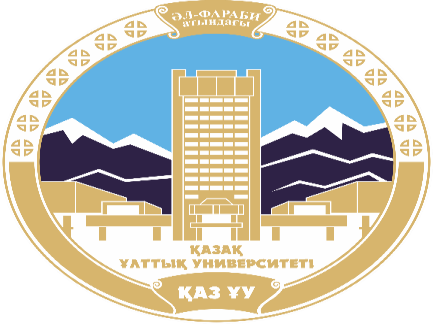